ETA 9129Made Simple
February 2013
[Speaker Notes: This short presentation is about how to read and understand the Reemployment and Eligibility Assessment or REA outcomes report or the ETA 9129.  The report is to be used as a tool to assist in positive REA results for each participating Regional Workforce Board or RWB.]
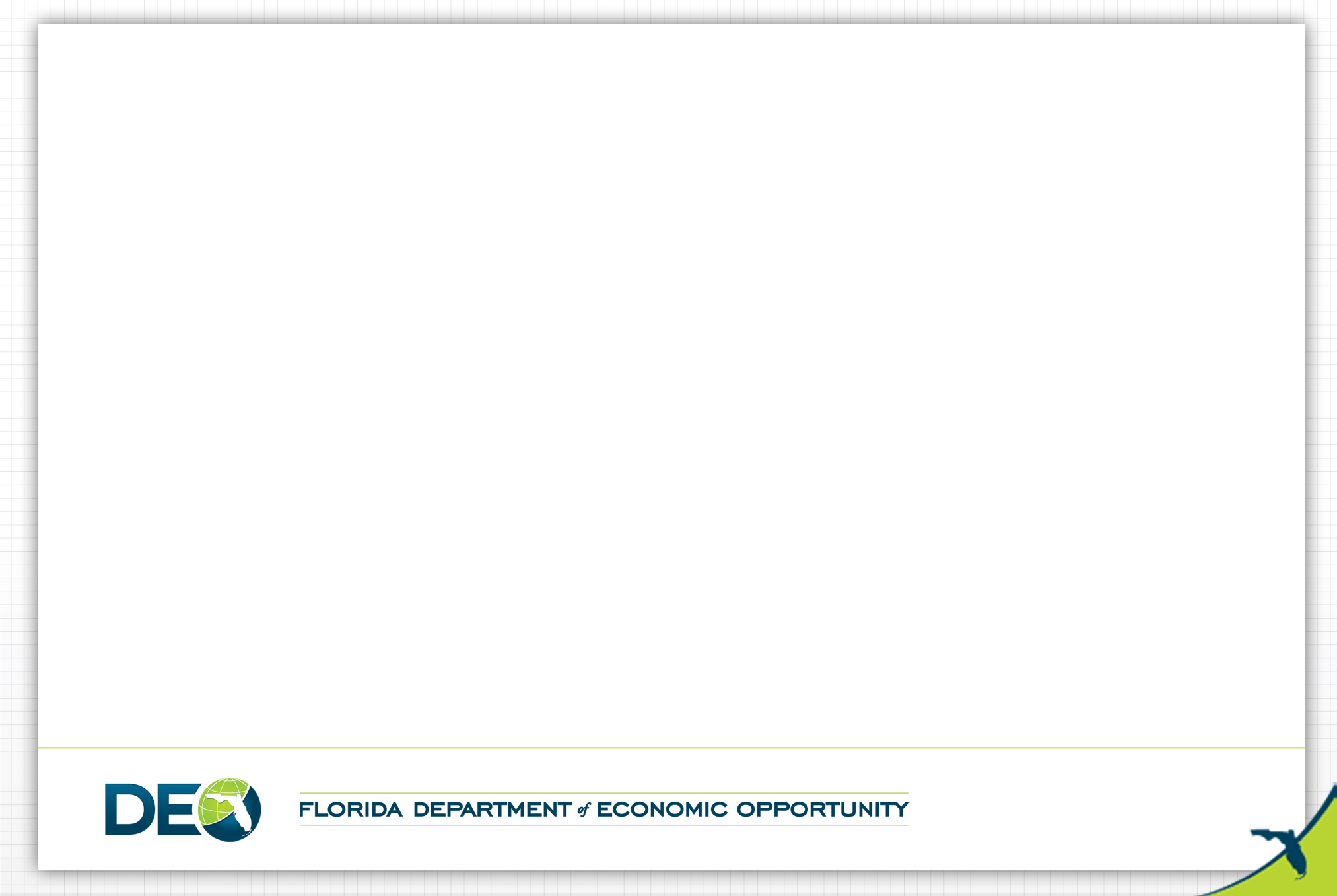 Purpose of ETA 9129
Provides USDOL Information for Evaluation and Monitoring
of the REA Pilot Study
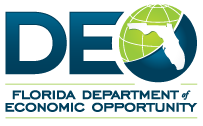 Quarterly Report
 Collects Defined Data from a Previous Time Period
 Using the PREP Pool  
 Same SSNs from the Prior Benefit Year
 Compares Two Groups
 Those Not Selected for REA
 REA Participants
[Speaker Notes: The purpose of the ETA 9129, or the REA outcomes report, is to provide the United States Department of Labor specific information used to evaluate and monitor the REA pilot study.  The report is sent to USDOL on a quarterly basis and uses data collected from a previous time period.  Data is collected from those claimants that were selected into the profiling pool from the exact quarter, one year prior to the current benefit year.  

The report then uses the same profiled Social Security Numbers or SSNs and gathers specific information from those Unemployment Insurance claims, divided into two groups.  One group are those SSN’s that were not selected to participate in the REA program, and the other group are those SSN’s that were scheduled for an REA appointment.]
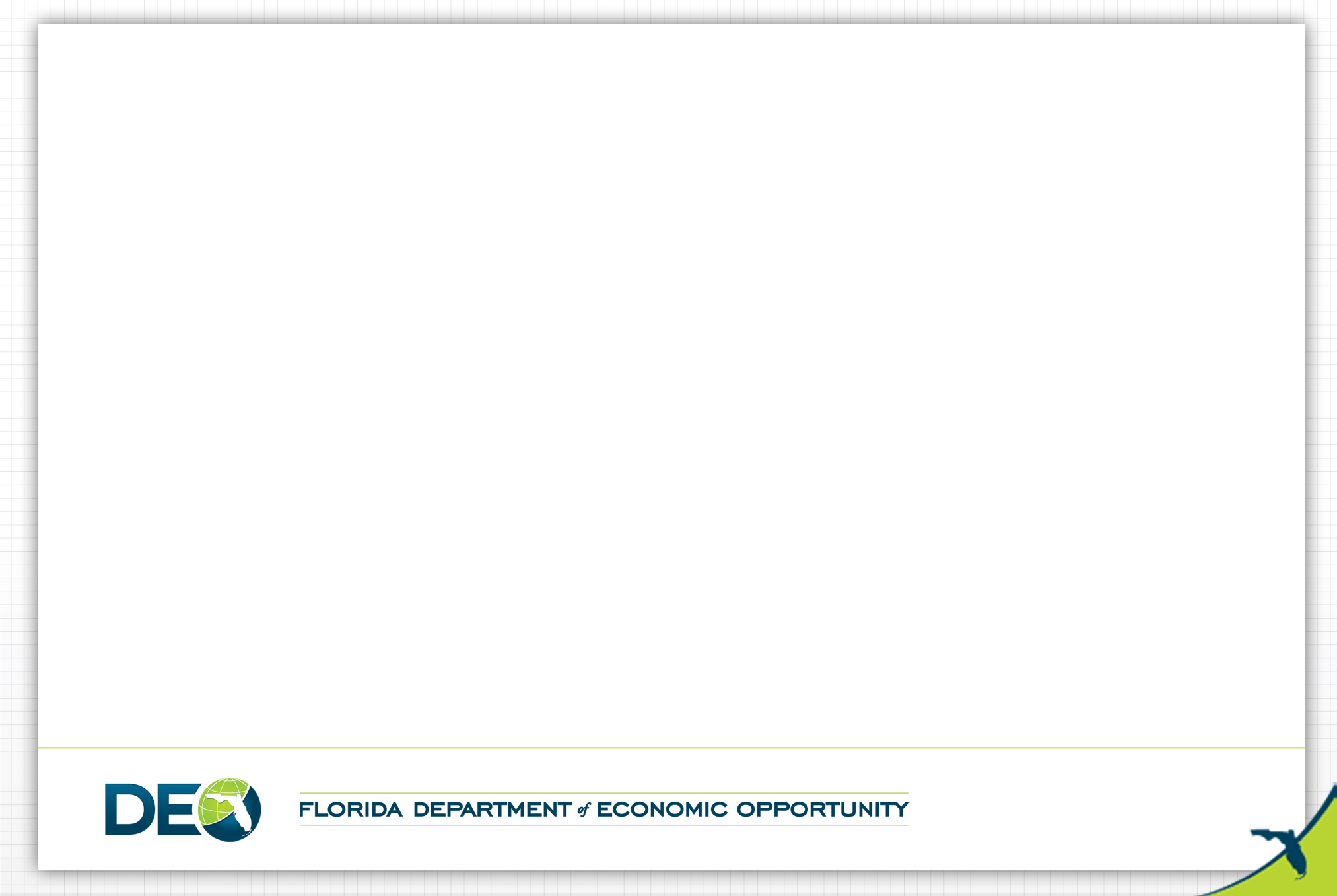 Outcomes Categories
Number of claimants who filed a claim and established a UI benefit year in the report quarter.
The number of weeks benefits were paid for those claimants in category A.
The total dollar amount of benefits paid to those claimants reported in category A during their respective benefit year.
Number of disqualifications for claimants in category A.
This category may include multiple disqualifications.
[Speaker Notes: There are eight different outcomes categories on the ETA 9129.

A - Number of claimants who filed a claim and established a UI benefit year in the report quarter.
B - The number of weeks benefits were paid for those claimants in category A.
C - The total dollar amount of benefits paid to those claimants reported in category A during their respective benefit year.
D - Number of disqualifications for claimants in category A.  This category may include multiple disqualifications.]
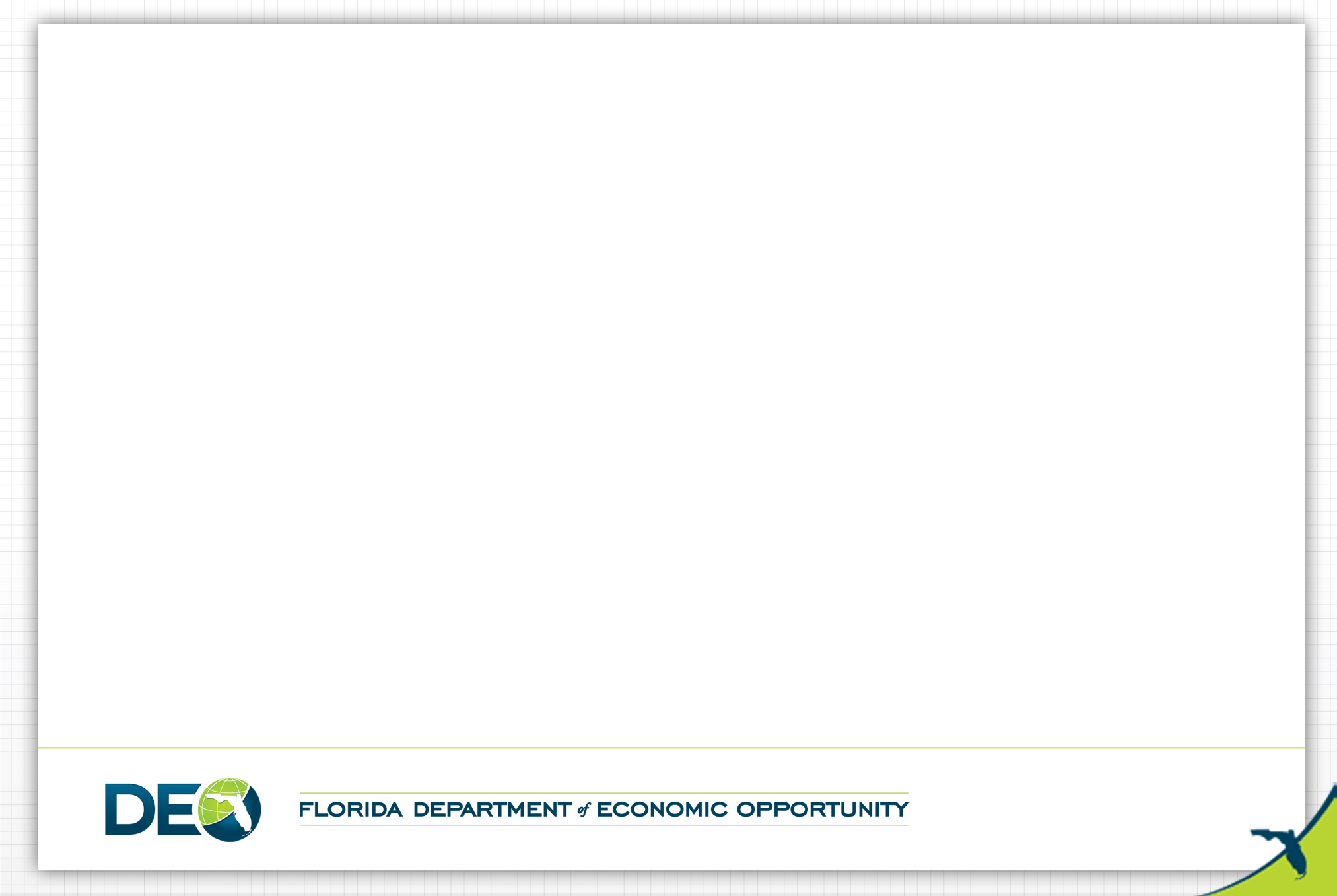 Outcomes Categories
The number of claimants that exhausted benefits during the benefit year in category A.
The number of claimants reported in category A who became reemployed within the benefit year.
Based upon the National Directory of New Hires.
The average number of weeks to reemployment for those SSN’s in category F. 
The overpayment dollar amount of those SSN’s in category A established during the benefit year.
[Speaker Notes: E - The number of claimants that exhausted benefits during the benefit year in category A.
F - The number of claimants reported in category A who became reemployed within the benefit year.  This information is based upon the National Directory of New Hires.
G - The average number of weeks to reemployment for those SSN’s in category F.
H - The overpayment dollar amount of those SSN’s in category A established during the benefit year.]
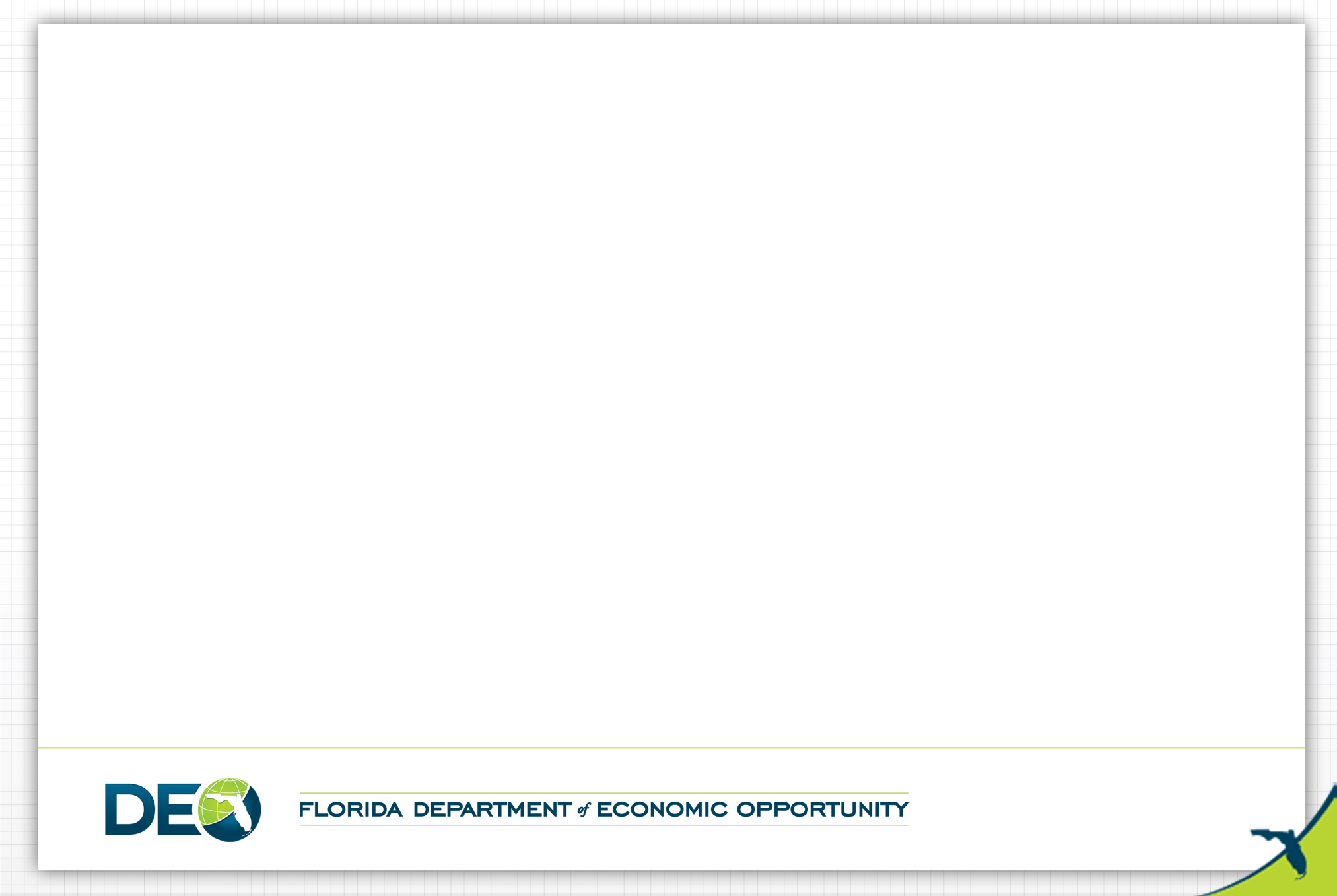 Example
Pulled 99% of PREP Pool into REA
QUARTER BENEFIT YEAR BEGINS - 1ST QUARTER 2011
CLAIMANTS IN A STATE-DEFINED COMPARISON GROUP
NUMBER WHO ESTABLISHED A UI BENEFIT YEAR	           1
TOTAL WEEKS COMPENSATED		         11
TOTAL BENEFIT PAID		                           $2,276
NUMBER OF DISQUALIFICATIONS		           1
NUMBER EXHAUSTING BENEFITS		           1
NUMBER REEMPLOYED		           1
AVERAGE WEEKS TO DATE OF REEMPLOYMENT	      14.7
AMOUNT OF OVERPAYMENTS ESTABLISHED	         $0
CLAIMANTS WHO WERE SCHEDULED FOR AT LEAST ONE REA DURING THE BENEFIT YEAR
NUMBER WHO ESTABLISHED A UI BENEFIT YEAR 	       207
TOTAL WEEKS COMPENSATED		    3,239
TOTAL BENEFIT PAID		                       $721,000
NUMBER OF DISQUALIFICATIONS		       112
NUMBER EXHAUSTING BENEFITS		       102
NUMBER REEMPLOYED		         85
AVERAGE WEEKS TO DATE OF REEMPLOYMENT	      20.0
AMOUNT OF OVERPAYMENTS ESTABLISHED              $37,357
[Speaker Notes: The following are examples of the ETA 9129 report submitted to USDOL for the first quarter of 2012.  The same group of SSN’s were used for those claimants selected into the PREP profiling pool during the first quarter of 2011. 

In the first example, this RWB used 99 percent of all claimants in the profiling pool and scheduled them for REA during the reporting quarter.  In category A, only one claimant was left in the comparison group and 207 claimants were scheduled for an REA.  This scenario does not provide for a valid comparison group, thus USDOL would have rejected the outcomes.]
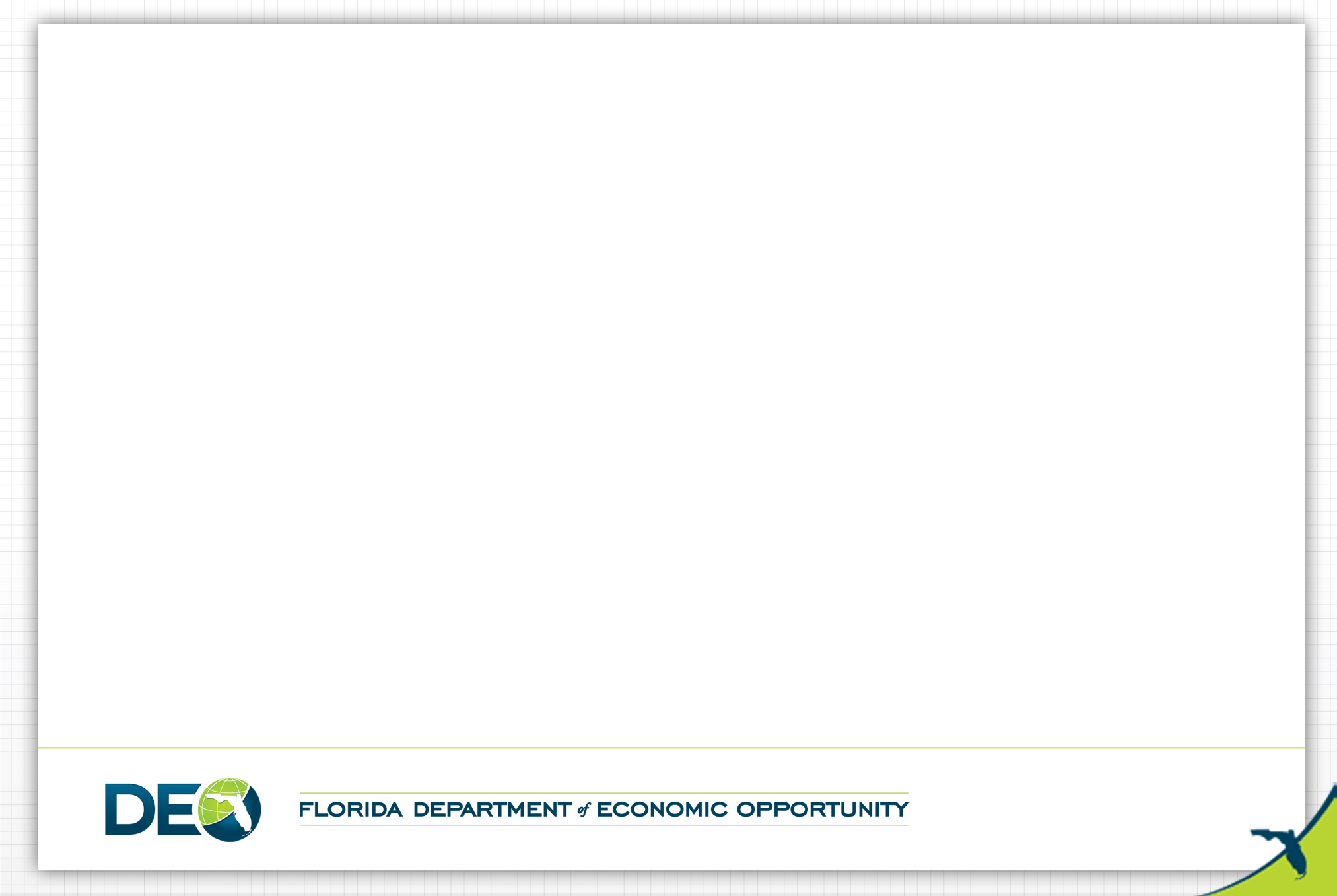 Example
PREP Pool Managed Correctly
QUARTER BENEFIT YEAR BEGINS - 1ST QUARTER 2011
CLAIMANTS IN A STATE-DEFINED COMPARISON GROUP
NUMBER WHO ESTABLISHED A UI BENEFIT YEAR	        733
TOTAL WEEKS COMPENSATED		   11,766
TOTAL BENEFIT PAID		                     $2,829,894
NUMBER OF DISQUALIFICATIONS		        244
NUMBER EXHAUSTING BENEFITS		        347
NUMBER REEMPLOYED		        337
AVERAGE WEEKS TO DATE OF REEMPLOYMENT	       19.4
AMOUNT OF OVERPAYMENTS ESTABLISHED             $109,538
CLAIMANTS WHO WERE SCHEDULED FOR AT LEAST ONE REA DURING THE BENEFIT YEAR
NUMBER WHO ESTABLISHED A UI BENEFIT YEAR	     1,192
TOTAL WEEKS COMPENSATED		   18,758
TOTAL BENEFIT PAID		                      $4,429,101
NUMBER OF DISQUALIFICATIONS		         528
NUMBER EXHAUSTING BENEFITS		         592
NUMBER REEMPLOYED		         577
AVERAGE WEEKS TO DATE OF REEMPLOYMENT	        20.0
AMOUNT OF OVERPAYMENTS ESTABLISHED	$228,595
[Speaker Notes: This example shows that the profiling pool was managed correctly and USDOL would have accepted this as a valid comparison for the quarter.  In category A, there were 733 claimants left in the comparison group and 1192 claimants that were scheduled for an REA.]
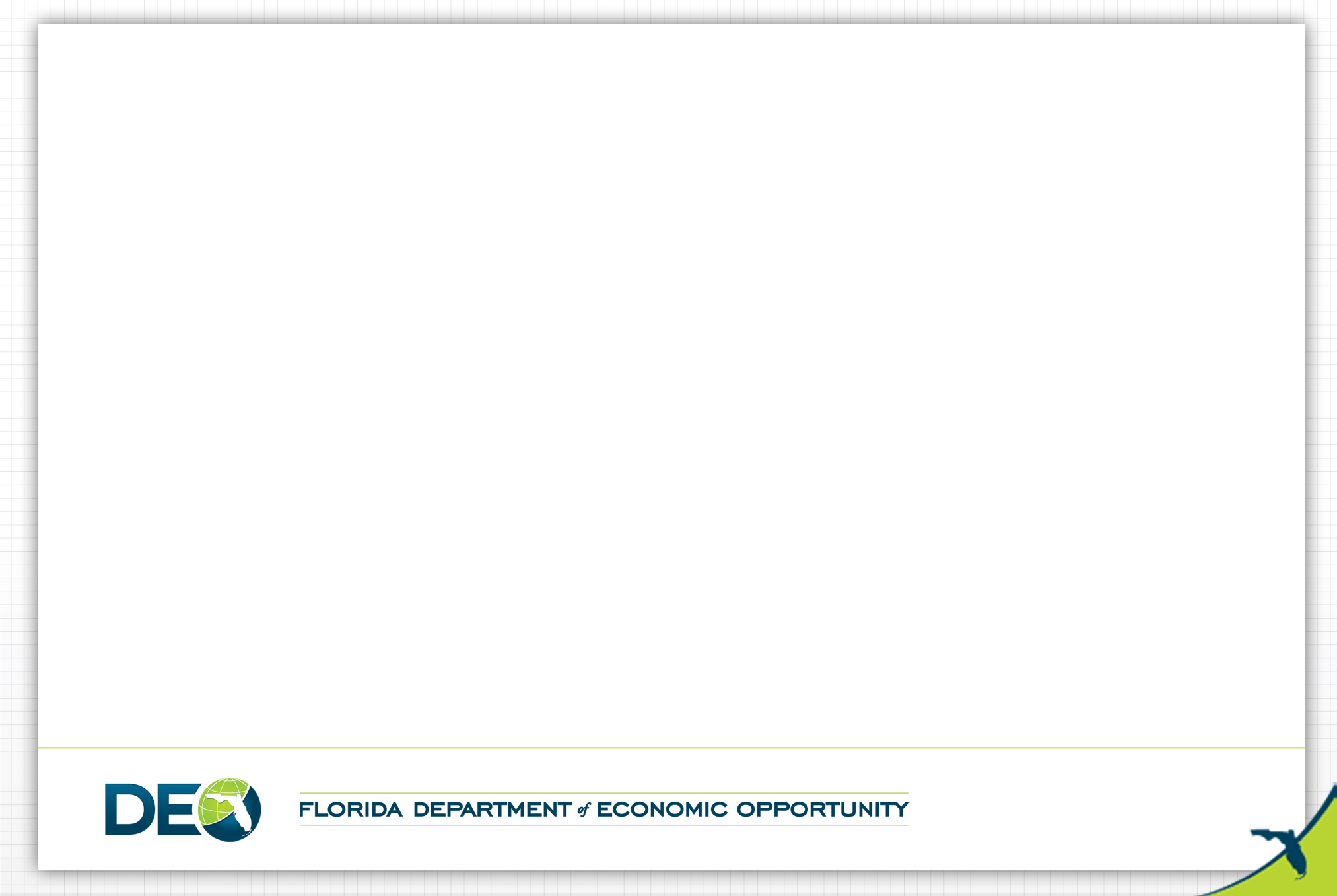 Example
Unsuccessful REA Outcomes
QUARTER BENEFIT YEAR BEGINS - 1ST QUARTER 2011
CLAIMANTS IN A STATE-DEFINED COMPARISON GROUP
NUMBER WHO ESTABLISHED A UI BENEFIT YEAR	        304
TOTAL WEEKS COMPENSATED		     4,997
TOTAL BENEFIT PAID		                     $1,168,845
NUMBER OF DISQUALIFICATIONS		        110
NUMBER EXHAUSTING BENEFITS		        156
NUMBER REEMPLOYED		        133
AVERAGE WEEKS TO DATE OF REEMPLOYMENT	       17.2
AMOUNT OF OVERPAYMENTS ESTABLISHED	 $38,353
CLAIMANTS WHO WERE SCHEDULED FOR AT LEAST ONE REA DURING THE BENEFIT YEAR   
NUMBER WHO ESTABLISHED A UI BENEFIT YEAR	      1,137
TOTAL WEEKS COMPENSATED		    17,942
TOTAL BENEFIT PAID		                      $4,151,259
NUMBER OF DISQUALIFICATIONS		         581
NUMBER EXHAUSTING BENEFITS		         572
NUMBER REEMPLOYED		         548
AVERAGE WEEKS TO DATE OF REEMPLOYMENT	        20.5
AMOUNT OF OVERPAYMENTS ESTABLISHED	$139,826
[Speaker Notes: The next example focuses on category G or the average weeks to date of reemployment.  The outcomes in this example are considered “unsuccessful” because the claimants who did not receive REA services returned to work more quickly than the claimants who received REA services.  The average number of weeks to reemployment for the 304 claimants who did not receive REA services was 17.2, and the average number of weeks to reemployment for the 1137 claimants who received REA services was 20.5.]
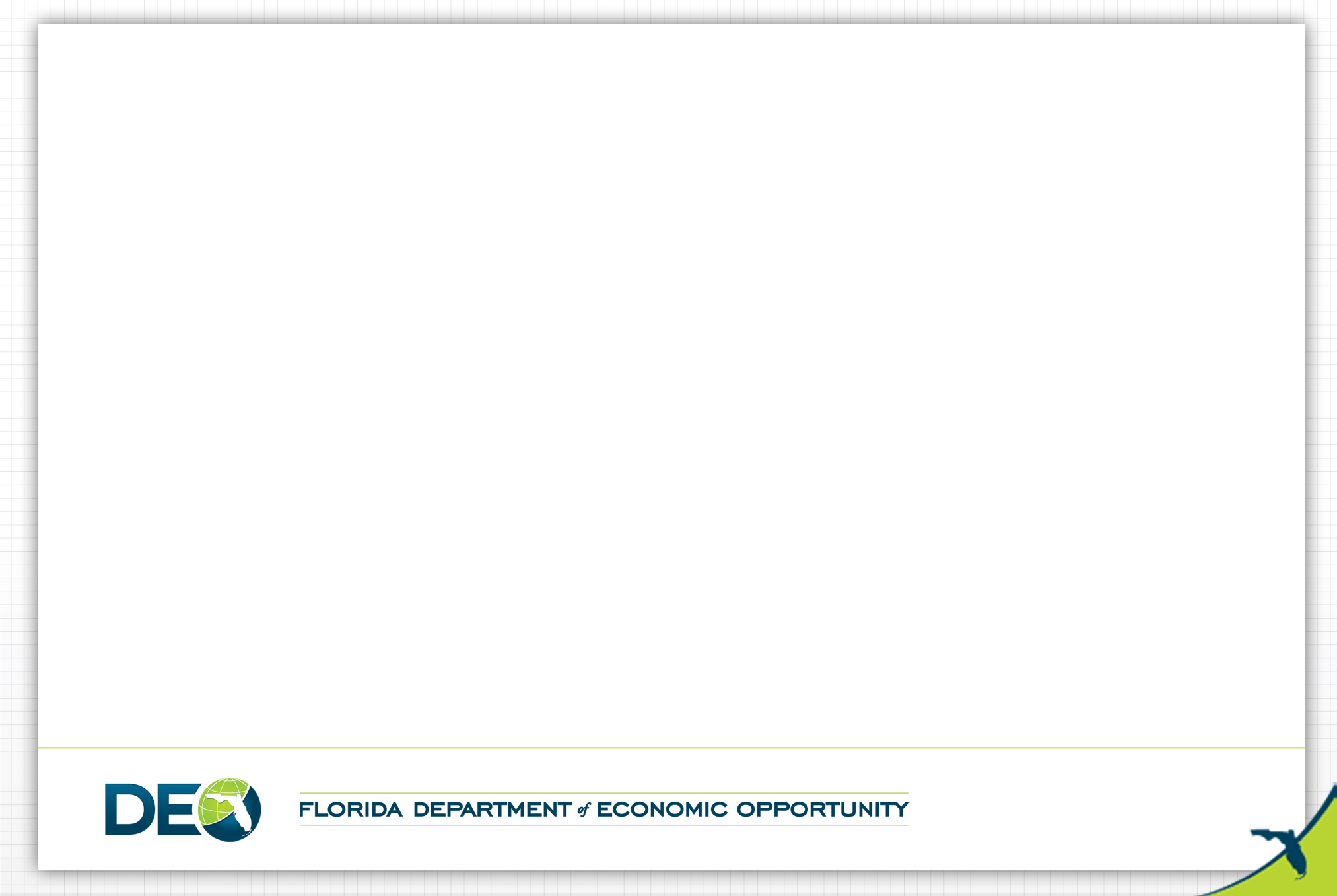 Example
Successful REA Outcomes
QUARTER BENEFIT YEAR BEGINS - 1ST QUARTER 2011
CLAIMANTS IN A STATE-DEFINED COMPARISON GROUP
NUMBER WHO ESTABLISHED A UI BENEFIT YEAR	        534
TOTAL WEEKS COMPENSATED		     8,863
TOTAL BENEFIT PAID		                     $2,093,676
NUMBER OF DISQUALIFICATIONS		        176
NUMBER EXHAUSTING BENEFITS		        284
NUMBER REEMPLOYED		        267
AVERAGE WEEKS TO DATE OF REEMPLOYMENT	       20.1
AMOUNT OF OVERPAYMENTS ESTABLISHED	 $45,586
CLAIMANTS WHO WERE SCHEDULED FOR AT LEAST ONE REA DURING THE BENEFIT YEAR
NUMBER WHO ESTABLISHED A UI BENEFIT YEAR	      1,207
TOTAL WEEKS COMPENSATED		    18,945
TOTAL BENEFIT PAID		                      $4,632,245
NUMBER OF DISQUALIFICATIONS		         464
NUMBER EXHAUSTING BENEFITS		         591
NUMBER REEMPLOYED		         565
AVERAGE WEEKS TO DATE OF REEMPLOYMENT	        18.9
AMOUNT OF OVERPAYMENTS ESTABLISHED               $197,960
[Speaker Notes: In this example, we also focused on category “G.”  This shows a successful REA outcome.  The 1207 claimants who received REA services during this quarter returned to work at an average of 18.9 weeks compared to the 534 claimants who did not receive REA services and returned to work at an average of 20.1 weeks.  This shortened the average UI claim duration by 1.2 weeks for 1207 claimants.  One of the main purposes of the REA grant is to return claimants to reemployment sooner by their participation in the REA program.]
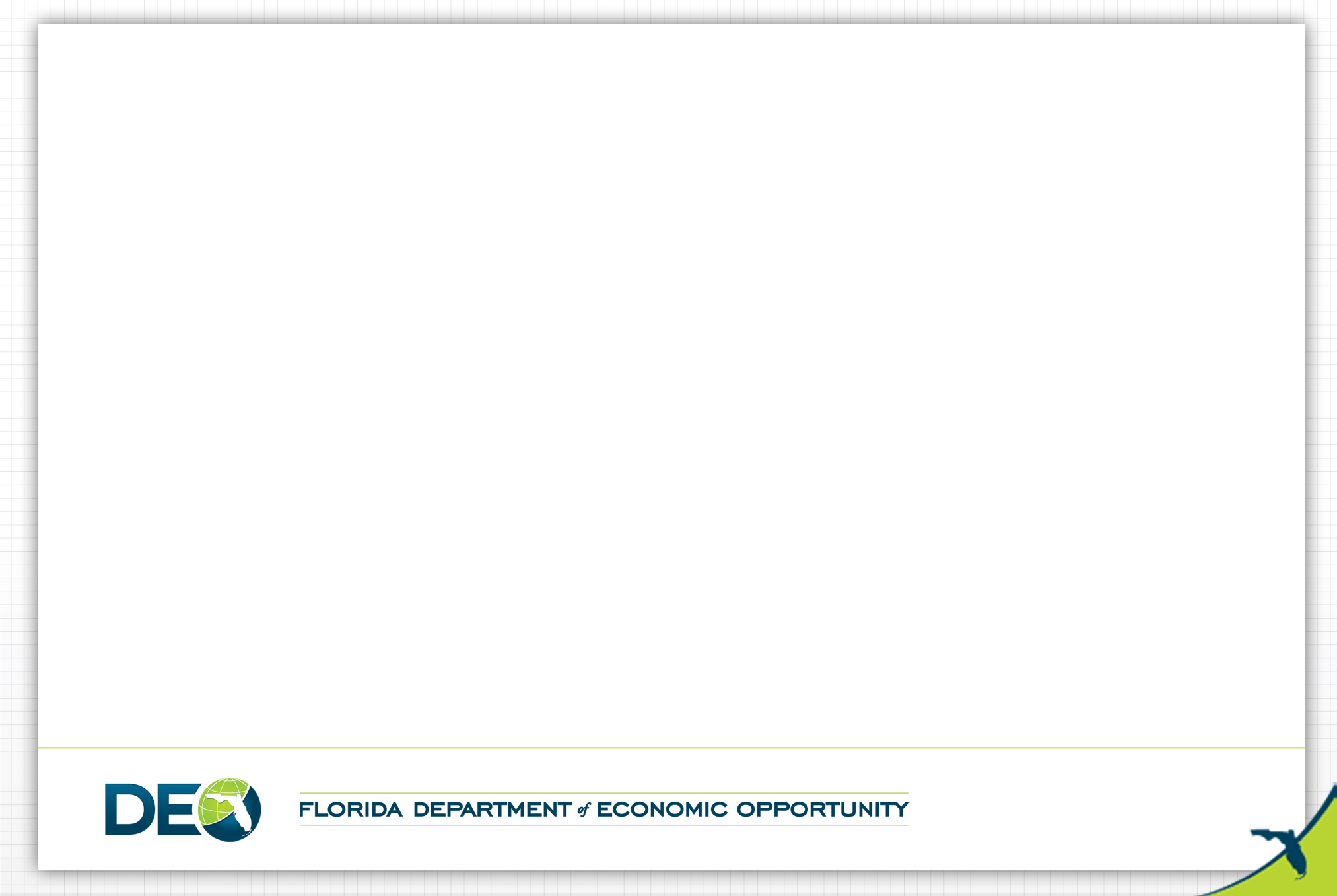 Tips for Successful REA Outcomes
Pilot Study to Compare Two Groups
REA
Those Not Selected for REA
 Proper PREP Pool Count Management
60% - 20 % - 20 %
 REA Components 
Orientation to One Stop Services
Assessment
Labor Market Information (LMI)
Employability Development Plan (EDP)
Referral to Reemployment Services as Appropriate
 Return REA Participant to the Workforce
[Speaker Notes: Tips for successful REA outcomes. 

The examples of the ETA 9129 show that proper PREP pool count management is necessary in order to maintain validity of the study by having enough claimants left in the comparison group to analyze the outcomes.  

Another tip is to evaluate each REA program component your region is providing to the claimant selected for REA services.  Is the orientation, the assessment(s), the Labor Market Information, the Employability Development Plan, and the referral to reemployment services geared specifically to each individual claimant in order to return them to the workforce as soon as possible? 

By using the ETA 9129 as a guide and the utilization of each REA program component with the intent of returning the participant to employment, your RWB REA program will see successful REA outcomes.]
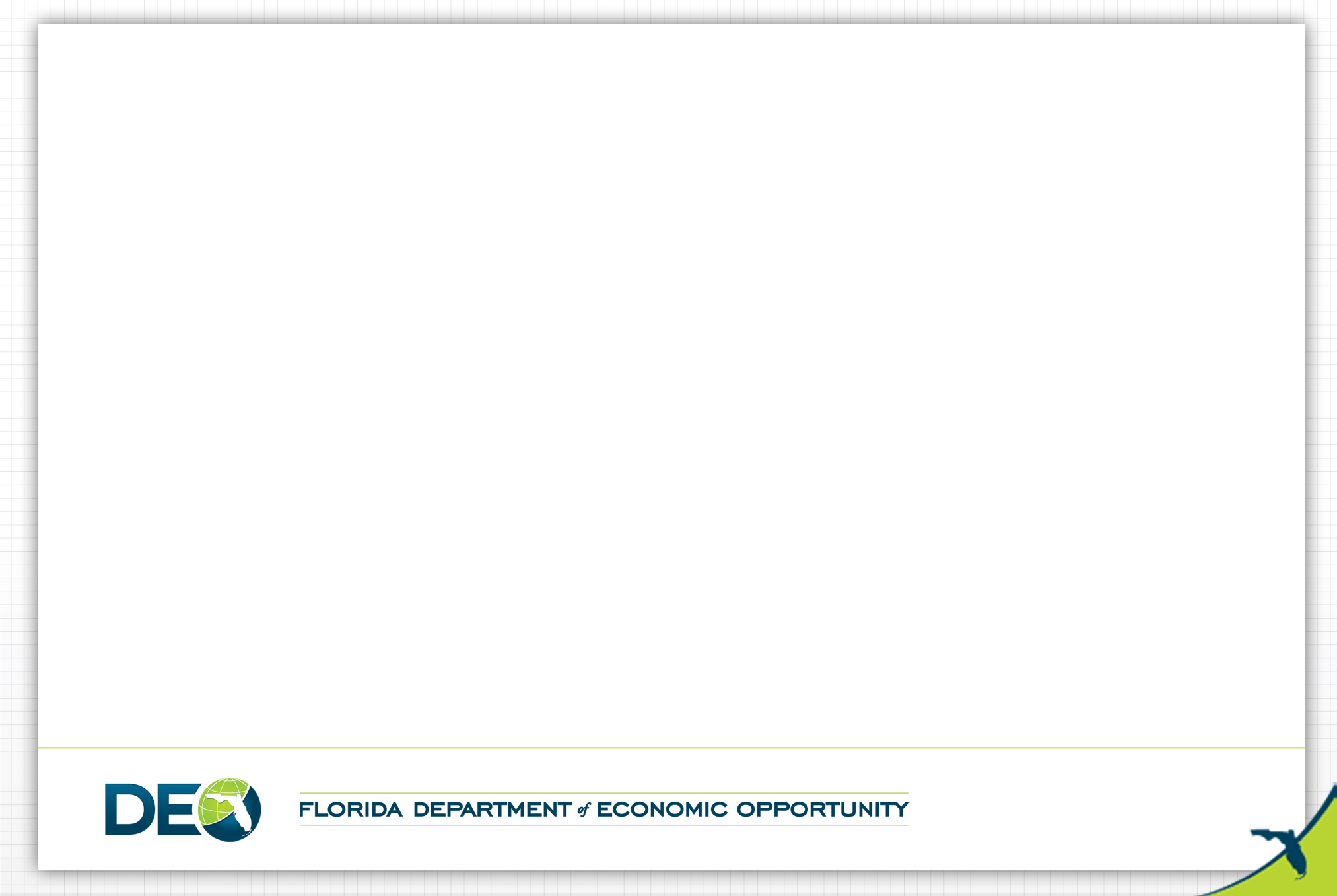 Questions and Answers




Myra Hart
850-245-7429
myra.hart@deo.myflorida.com
[Speaker Notes: If you have any questions, please give the Department of Economic Opportunity a call.  Myra Hart can assist you at (850) 245-7429.]